LA - ICP - OES/MS
Indukčně vázané plazma ICP
Excitační zdroj pro atomovou emisní spektrometrii (ICP-AES), excitace M a M+
Ionizační zdroj pro anorganickou hmotnostní spektrometrii (ICP-MS), 90%-ní ionizace: M+
Atomizační prostředí pro atomovou fluorescenční spektrometrii (ICP-AFS), dokonalá atomizace
Iniciace výboje: 
ionizace jiskrou
Axiální pozorování
Inductively 
Coupled
Plasma
Analytická zóna
Záření, laterální pozorování
Indukční cívka 3-5 závitů
Plazmová hlavice SiO2
3 koncentrické trubice
Střední plazmový
plyn 0-0.5 L/min Ar
Vnější plazmový plyn 12 L/min Ar
Elektromagnetické 
pole, frekvence
27 MHz, 40 MHz 
výkon 1-2 kW
Nosný plyn (aerosolu)
0.6-1 L/min Ar
pevné 
částice
molekuly
atomy
ionty
+
Tvorba analytického signálu v AES
pevný vzorek
plynný vzorek
ionizace
disociace
vypařování
desolvatace
excitace
zmlžování
fotony
roztok
ICP-AES
Sběr a zpracování dat
Detektor (PMT)
Spektrální přístroj
(monochromátor)
Zdroj ICP
Zavádění vzorku
zmlžovač
Vysokofrekvenční generátor
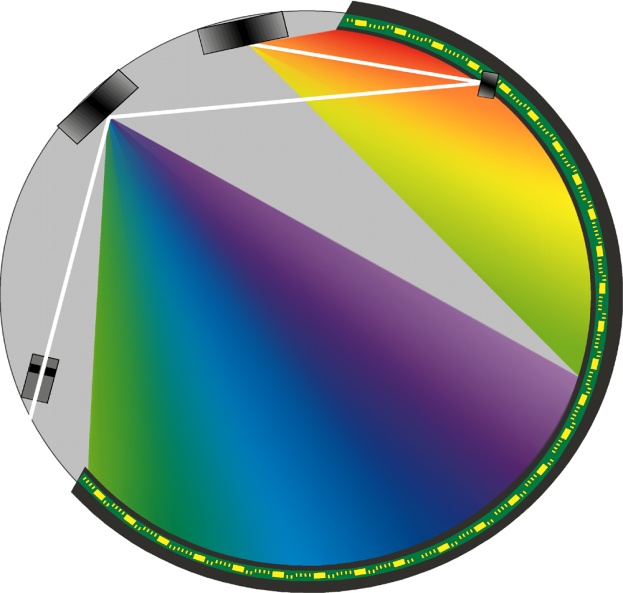 elektrody
h
ICP
0 V
hradla
SiO2
hν
Inverzní zóna
díra-elektron
ukládání
Elektrické pole
(integrace)
dopovaný Si
elektroda
substrát
polychromátor
CCD
aerosol
nosný Ar
zmlžovač
roztok
vzorku
čárové atomové spektrum prvku
Použití laseru pro analýzu pevných vzorků
Důvody
Eliminace rozkladu pevných vzorků pro ICP
Eliminace vody a kyselin (zdroj spektrálních interferencí v ICP-MS
Lokální analýza, mikroanalýza
Parametry používaných laserů
Pulsní (4-7 ns), 10 mJ-1 J, 10-100Hz, d = 5μm až 1 mm, 109W/cm2
Pevnolátkové (Nd:YAG, 1064 nm, 266 nm, 213 nm; exciplexové XeF* 351 nm, KrF* 248 nm, ArF*193 nm)
Laserový paprsek
Mikroplasma
Aerosol
Emise hν
Interakce laserového záření se vzorkem
ICP-AES
ICP-MS
Absorpce záření
v plazmatu
Atomy, ionty, 
shluky, aerosol
Vypařování
Atomizace
Excitace
Ionizace
LM-OES, LIBS
Deponovaný 
materiál
Pevná látka
Kráter
Praskání materiálu
Ohřev, tavení,
vypařování, exploze
Rázová
vlna
Spojení laserové ablace (LA) s technikami AES a MS
LA –ICP- AES, atomová emisní spektrometrie s indukčně vázaným plazmatem a laserovou ablací
LA-ICP-MS, hmotnostní spektrometrie s indukčně vázaným plazmatem a laserovou ablací
Atomová emisní spektrometrie v laserem indukovaném plazmatu LIP-AES, LIPS, LIBS
Instrumentace LA-ICP spektrometrie
ICP
kamera
zoom
laser
zrcadlo
vedení
čočka
ablační
komora
Ar
pohyb vzorkux-y-z
vzorek
Studované parametry LA
Vlnová délka laserového záření.
Energie laserového pulsu.
Zaostření paprsku. 
Frekvence pulsů laseru.
Tvar dráhy a rychlost pohybu vzorku při ablaci.
Objem ablační komory.
Složení nosného plynu
Využití laserové ablace ve spojení s ICP spektrometrií
Analýza povrchů a povlaků: lokální analýza, mikroanalýza, plošné mapování (analýza mineralogických výbrusů, nehomogenit v ocelích)
Stanovení průměrného složení (bulk analysis)
Materiály elektricky vodivé i nevodivé 
Kompaktní materiály (ocel, slitiny, sklo, keramika)
Práškové materiály (lisované tablety nebo vytavená skla, např. s Li-boraxem
Pořizování hloubkových koncentračních profilů, analýza inkluzí v minerálech
Analýza hloubkových koncentračních profilů
Vrstvy z = XX nm až XX μm (např. elektro- depozice, žárové nástřiky, napařování…). Rozhraní: ostré nebo difusní, požadováno hloubkové rozlišení.
84%
I
I
A
A
B
16%
B
Δz
z (μm)
z (μm)
Trendy výzkumu LA
Využití vlnových délek v UV oblasti (ArF* 193 nm, Nd:YAG 5. harmonická 213 nm )
Studium interakce piko- a femtosekundových laserů
Snahy o modifikování profilu laserového paprsku s cílem homogenního rozdělení energie v průřezu svazku
Studium zdrojů frakcionace prvků
„Single-shot analysis“, akvizice dat, ICP-TOFMS 
Hloubkové profily
LA-ICP-AES pevných vzorků
Pracovní parametry pulsního laseru Nd:YAG 
Vliv složení nosného plynu v LA-ICP-ES
Porovnávací prvek v LA-ICP-AES
Možnosti využití jiskry indukované v atmosféře Ar infračerveným laserem pro LA-ICP-AES
Vztah mezi akustickým signálem vyvolaným laserovou ablací a optickým signálem v ICP
Metody analýzy geologických vzorků, půd, skla, resistentní keramiky, oceli a slitin
Možnosti a omezení Nd:YAG laseru pro pořizování hloubkových profilů vrstev. materiálů
Perspektivní výzkumné směry
ICP-MS s laserová ablací
 lokální analýza a mikroanalýza geolog. materiálů: izotopová analýza, datování, stopová analýza zrn 
hloubkové koncentrační profily povlaků: pokovení, resistentní keramika, vrstevnaté materiály
stopová analýza práškových materiálů: ŽP (půdy)

ICP-MS ultrastopová analýza velmi čistých látek